О том, о сём.
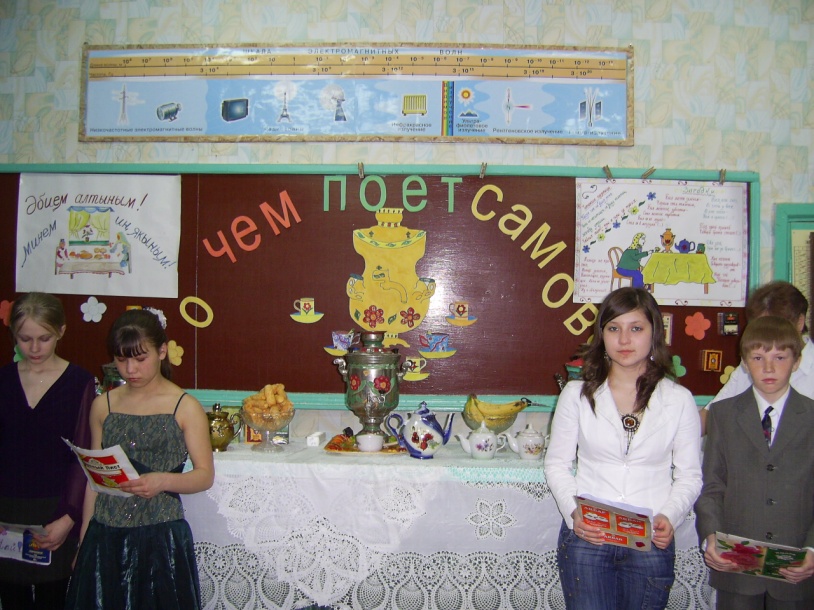 Изучение местных родников.
Кто работает, тот ест.
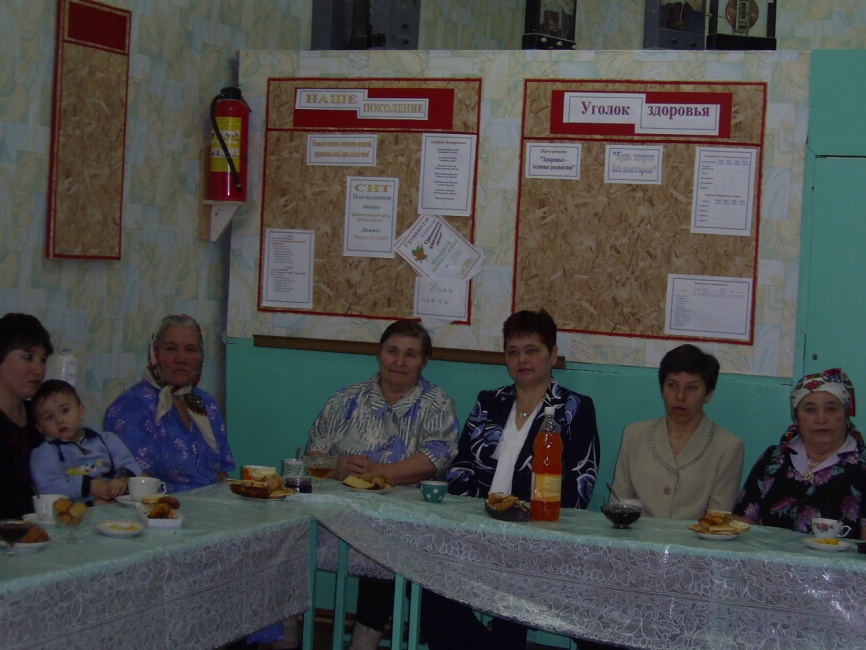 Мероприятие с родителями
 и учениками.
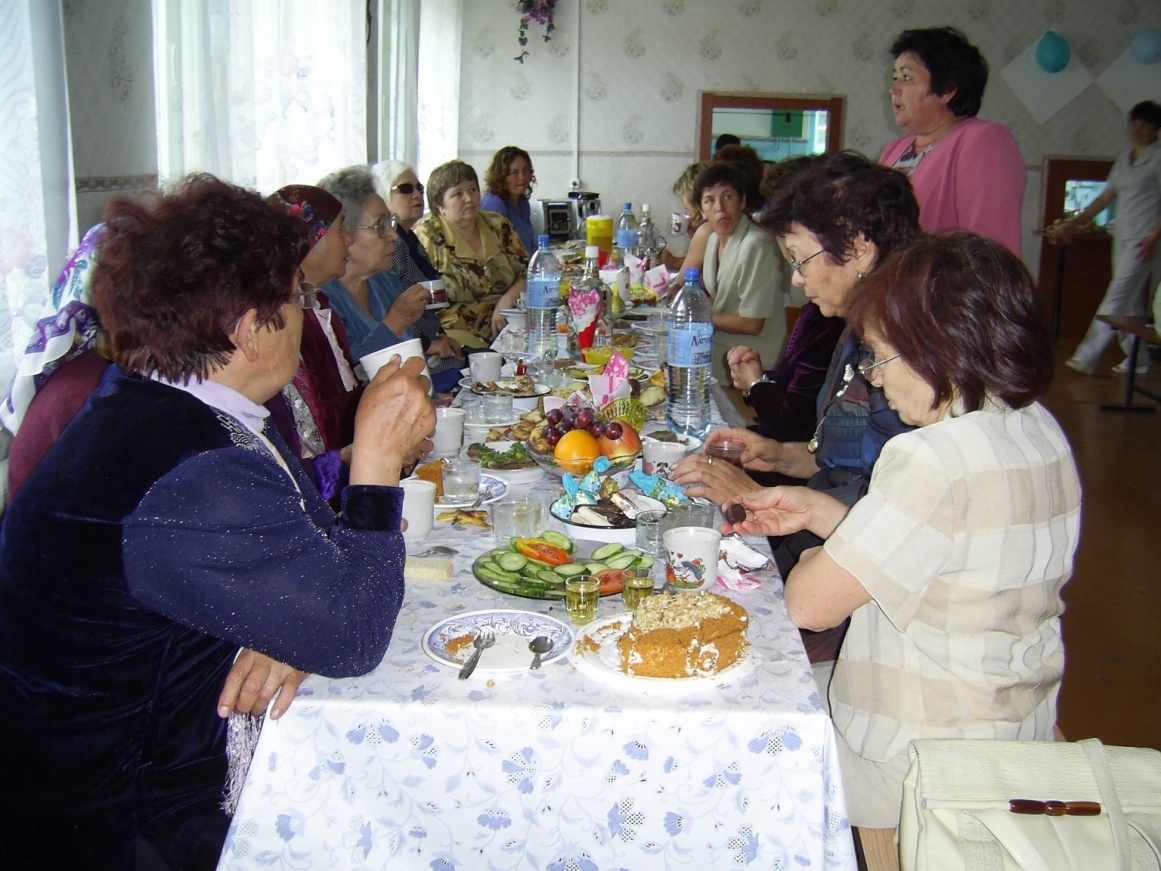 Все выше и выше и выше…
Встреча с поэтессой.